The paucity ofserious Australiancommunity legal centrescholarship and research
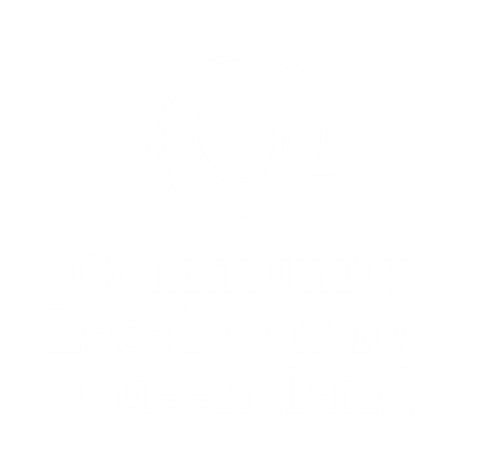 James Farrell
Community Legal Centres Queensland
director@communitylegalqld.org.au
@_jamesfarrell
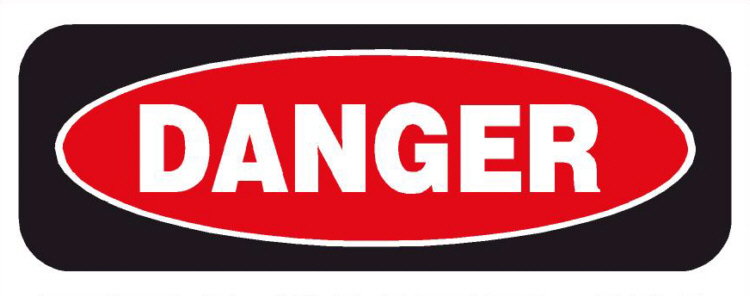 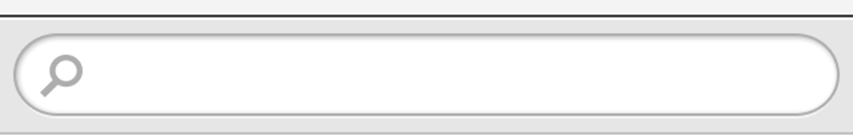 “Community legal centre”
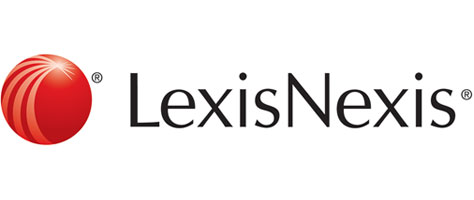 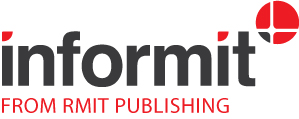 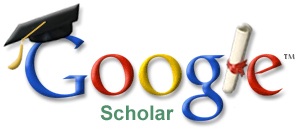 111 articles
Journal database search
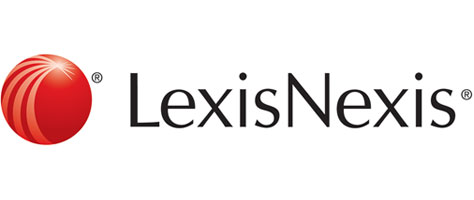 [Speaker Notes: Social justice – a key tenet of the work of community legal centres; historically fashionable/unfashionable
Domestic violence – Last year alone, QLD community legal centres provided legal advice to 5,500 clients who were experiencing violence in their family.  They also represented 1,100 people in court or one in eight people who came through the door of a Queensland CLC.]
111 articles
70 articles in ERA journals
Justice Statement
85 authored works
97 authors
12 multiple authors
During 2013/14,CLCs provided legal and non-legal advice and casework assistance to more than208,756 clients
Delivered 4,266 community legal education projects

Completed 878 law reform and legal policy projects
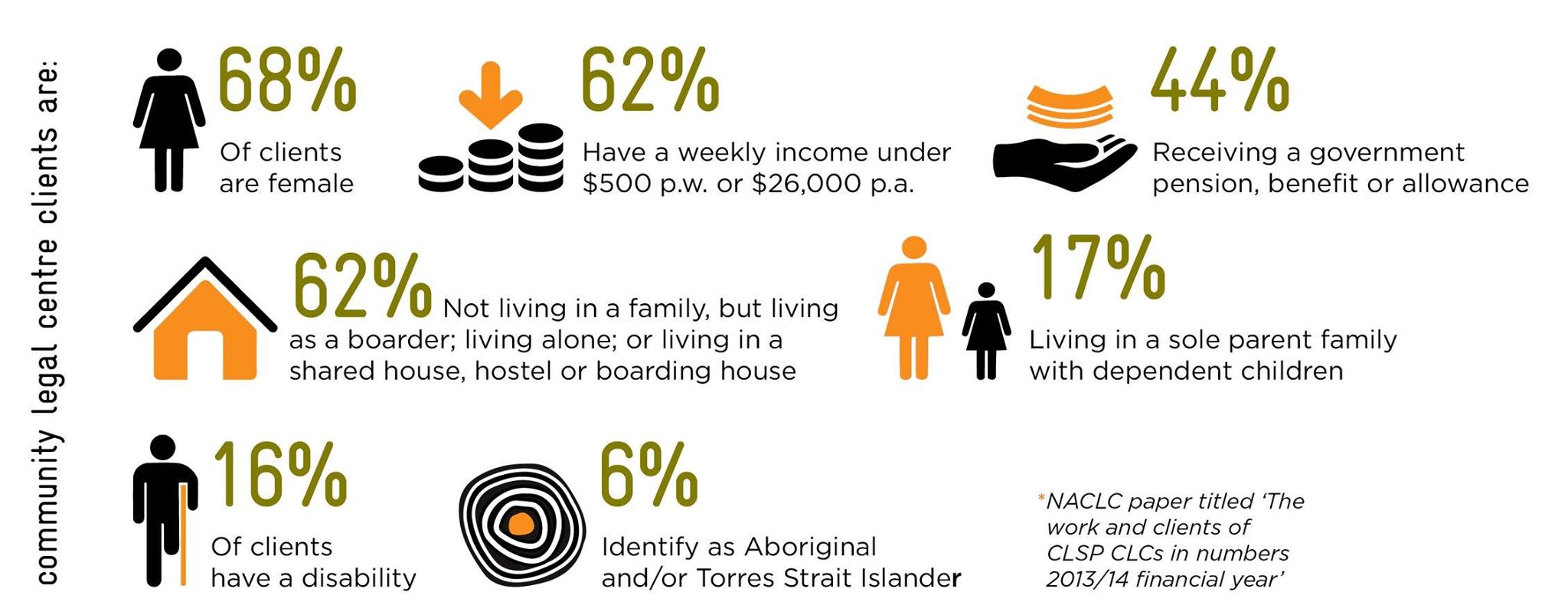 56 data points per client

Ethnographic/
qualitative data
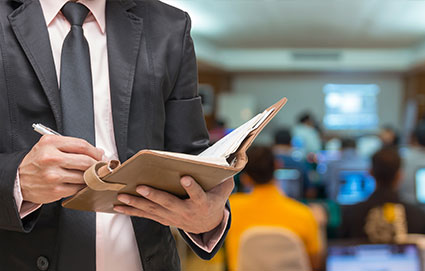 Researchers
Practitioners
Always on lookout for ways to make the centre relevant to a broader community
I would like to know if there are any research projects that law students could assist with as I am often looking for research topics for students taking the [course].
Until 12:30pm:Discussion groups on the tables toexplore opportunities for research partnerships                                                            x 2
CONSIDER
Tell us about your work/interestsWhat’s on your (research) agenda?How do you think you could collaborate/partner?What are the next steps?